Bagian 2:	RANCANGAN DAN 			  	PENGUMPULAN DATA
1.	MERANCANG STUDI KUALITATIF
BASIC RESEARCH
Tujuan dari basic research adalah pengetahuan atas nama pengetahuan.
Para peneliti yg terlibat dalam basic research ingin mengerti bagaimana dunia ini berjalan.  Mereka tertarik dalam meneliti sebuah fenomena agar supaya mendapatkan sifat-2 realitas yg berkaitan dg fenomena tsb.
Tujuan periset dasar (basic) adalah untuk mengerti dan menjelaskan.
10/27/2013
oedojo soedirham (oedojo@yahoo.com)
1
Bagian 2:	RANCANGAN DAN 			  	PENGUMPULAN DATA
1.	MERANCANG STUDI KUALITATIF
BASIC RESEARCH
Para periset dasar biasanya bekerja di dalam disiplin khusus, seperti fisika, biologi, psikologi, ekonomi, geografi, dan sosiologi.
Pertanyaan dan masalah yg mereka pelajari muncul dari tradisi-2 di dalam disiplin-2 tsb.
Tiap disiplin
10/27/2013
oedojo soedirham (oedojo@yahoo.com)
2
Bagian 2:	RANCANGAN DAN 			  	PENGUMPULAN DATA
1.	MERANCANG STUDI KUALITATIF
BASIC RESEARCH
Penelitian kualitatif memberikan sumbangan pada basic research melalui ‘grounded theory’ (Glaser and Strauss, 1967), pada dasarnya adalah sebuah strategi induktif untuk menghasilkan dan mengkonfirmasikan teori yg muncul dari keterlibatan yg dekat dan kontak langsung dengan dunia empiris.
Riset ini biasanya meminta kerja lapangan yg lama dan intensif.
10/27/2013
oedojo soedirham (oedojo@yahoo.com)
3
Bagian 2:	RANCANGAN DAN 			  	PENGUMPULAN DATA
1.	MERANCANG STUDI KUALITATIF
APPLIED RESEARCH
Para periset terapan bekerja pada masalah manusia.
Maksudnya untuk memberikan sumbangan pengetahuan yang akan membantu orang mengerti sifat dari masalah sehingga orang dpt lebih mengontrol lingkungannya secara lebih efektif.
10/27/2013
oedojo soedirham (oedojo@yahoo.com)
4
Bagian 2:	RANCANGAN DAN 			  	PENGUMPULAN DATA
1.	MERANCANG STUDI KUALITATIF
APPLIED RESEARCH
Sumber pertanyaan ada dalam masalah dan konsen-2 tg dialami oleh orang.
Tujuan penelitian terapan adalah untuk menghasilkan solusi potensial pada masalah manusia dan sosial.
Para periset terapan mengambil temuan, pengertian, dan eksplanasi dri basic research dan mengaplikasikannya pada masalah dan pengalaman dunia nyata.
10/27/2013
oedojo soedirham (oedojo@yahoo.com)
5
Bagian 2:	RANCANGAN DAN 			  	PENGUMPULAN DATA
1.	MERANCANG STUDI KUALITATIF
EVALUATION RESEARCH
Sekali solusi thd masalah teridentifikasi, kebijakan dan program dirancang untuk mengintervensi dalam masyarakat dan membawa perubahan.
Harapannya, intervensi dan perubahan akan efektif dlm membantu menyelesaikan masalah.  Akan tetapi, keefektivan dari setiap intervensi oleh manusia adalah merupakan persoalan untuk diteliti.
10/27/2013
oedojo soedirham (oedojo@yahoo.com)
6
Bagian 2:	RANCANGAN DAN 			  	PENGUMPULAN DATA
1.	MERANCANG STUDI KUALITATIF
EVALUATION RESEARCH
Jadi langkah lanjut pada kontinuum riset adalah melakukan riset evaluasi dan kebijakan untuk menguji keefektivan solusi spesifik dan intervensi manusia.
Riset evaluasi mengkaji proses dan outcome yang ditujukan oleh upaya solusi.
10/27/2013
oedojo soedirham (oedojo@yahoo.com)
7
Bagian 2:	RANCANGAN DAN 			  	PENGUMPULAN DATA
1.	MERANCANG STUDI KUALITATIF
ACTION RESEARCH
Action research bertujuan menyelesaikan masalah spesifik di dalam sebuah program, organisasi, atau masyarakat.
Secara eksplisit dan purposefully menjadi bagian daripada proses perubahan dengan melibatkan orang di dalam program atau organisasi dalam mengkaji masalah mereka sendiri agar supaya menyelesaikan masalah tersebut.
10/27/2013
oedojo soedirham (oedojo@yahoo.com)
8
Bagian 2:	RANCANGAN DAN 			  	PENGUMPULAN DATA
1.	MERANCANG STUDI KUALITATIF
ACTION RESEARCH
Sebagai hasilnya, perbedaan antara riset dan action menjadi sangat kabur dan metode riset cenderung untuk kurang sistematis, lebih informal, dan sangat spesifik pada masalah, orang, dan organisasi di mana riset tsb dilakukan.
10/27/2013
oedojo soedirham (oedojo@yahoo.com)
9
Bagian 2:	RANCANGAN DAN 			  	PENGUMPULAN DATA
PURPOSEFUL SAMPLING
Penelitian kualitatif biasanya berfokus pada kedalaman (in-depth) pada sampel yg secara relatif kecil, bahkan hanya single case (n = 1), dipilih secara purposif.  Sebaliknya penelitian kuantitatif tergantung pada sampel yg besar dan dipilih secara acak.
Tidak hanya teknik sampling nya berbeda, tetapi logika setiap pendekatan adalah unik karena tujuan masing-2 strategi berbeda.
10/27/2013
oedojo soedirham (oedojo@yahoo.com)
10
Bagian 2:	RANCANGAN DAN 			  	PENGUMPULAN DATA
PURPOSEFUL SAMPLING
Logika dan kekuatan purposeful sampling terletak pada pemilihan information-rich cases untuk studi dalam kedalaman.
Information-rich case adl mereka darimana seseorang dapat mengerti sesuatu yg berharga tentang isu-2 sentral pentingnya thd tujuan daripada riset, jadi istilahnya purposeful sampling.
10/27/2013
oedojo soedirham (oedojo@yahoo.com)
11
Bagian 2:	RANCANGAN DAN 			  	PENGUMPULAN DATA
2.	STRATEGI LAPANGAN DAN METODE 	OBSERVASI
Folk wisdom about human observation.  What people “see” is highly dependent on their interests, biases, and backgrounds.  Our culture tells us what to see our early childhood socialization instructs us in how to look at the world, and our value systems tell us how to interpret what passes before our eyes.
10/27/2013
oedojo soedirham (oedojo@yahoo.com)
12
Bagian 2:	RANCANGAN DAN 			  	PENGUMPULAN DATA
2.	STRATEGI LAPANGAN DAN METODE 	OBSERVASI
The of observational data is to describe the setting that was observed, the activities that took place in that setting, the people who participated in those activities, and the meanings of what was observed from the perspective of those observed.
The description must be factual, accurate, and thorough without being cluttered by irrelevant minutiae and trivia.
10/27/2013
oedojo soedirham (oedojo@yahoo.com)
13
Bagian 2:	RANCANGAN DAN 			  	PENGUMPULAN DATA
2.	STRATEGI LAPANGAN DAN METODE 	OBSERVASI
Variations in observational methods
Variations in Observer Involvement (Participant or Onlooker)
Overt or Covert Observation
Variations in Duration of Observations
Variations in Observational Focus
10/27/2013
oedojo soedirham (oedojo@yahoo.com)
14
Bagian 2:	RANCANGAN DAN 			  	PENGUMPULAN DATA
2.	STRATEGI LAPANGAN DAN METODE 	OBSERVASI
What to observe: a sensitizing framework
Context
Goals
Inputs
Recruitment
Intake
Implementation
Processes
Outcomes
Products
Impacts
10/27/2013
oedojo soedirham (oedojo@yahoo.com)
15
Bagian 2:	RANCANGAN DAN 			  	PENGUMPULAN DATA
2.	STRATEGI LAPANGAN DAN METODE 	OBSERVASI
Folk wisdom about human observation
The value of observational data
Variations in observational methods
What to observe: a sensitizing framework
Source of data
Doing fieldwork: the data gathering process
10/27/2013
oedojo soedirham (oedojo@yahoo.com)
16
Bagian 2:	RANCANGAN DAN 			  	PENGUMPULAN DATA
2.	STRATEGI LAPANGAN DAN METODE 	OBSERVASI
Observations,interviews, and documentation:
Bringing together multiple perspectives on a program
The stages of fieldwork
Entry into the field
What you say and what you do
Routinization of fieldwork
Bringing fieldwork to a close
Summary guidelines for fieldwork
10/27/2013
oedojo soedirham (oedojo@yahoo.com)
17
Bagian 2:	RANCANGAN DAN 			  	PENGUMPULAN DATA
3.	WAWANCARA KUALITATIF
Inner perspectives
Maksud dari interviewing adl menemukan apa yg ada di dalam dan pada pikiran seseorang.
Tujuan open-ended interviewing adl untuk mengakses perspektif orang yg sedang diinterview.  Kita menginterview orang untuk mendapatkan segala sesuatu yg tidak dapat kita observasi secara langsung (perasaan, dsb).  Isunya bukan apakah data observasi lebih diinginkan, valid, atau berarti ketimbang data self-report.
10/27/2013
oedojo soedirham (oedojo@yahoo.com)
18
Bagian 2:	RANCANGAN DAN 			  	PENGUMPULAN DATA
3.	WAWANCARA KUALITATIF
Variations in qualitative interviewing
Ada 3 pendekatan dasar untuk mengumpulkan data kualitatif melalui interview open-ended.  Masing-2 melibatkan jenis persiapan , konseptualisasi, dan instrumentasi yg berbeda.
1.  informal conversational interview
2.  general interview guide approach
3.  standardized open-ended interview
10/27/2013
oedojo soedirham (oedojo@yahoo.com)
19
Bagian 2:	RANCANGAN DAN 			  	PENGUMPULAN DATA
3.	WAWANCARA KUALITATIF
Variations in qualitative interviewing (lanj.)
Ke 3 pendekatan tsb berbeda dlm tingkatan pada mana pertanyaan ditentukan dan distandarkan sebelum interview terjadi.
Informal conversational interview mengandalkan selruhnya pada pertanyaan-2 spontan dalam alur yg alamiah dari suatu interaksi, biasanya interview ini terjadi sebagai bagian dari participant observation.  Selama interview ini orang tsb mungkin tidak merasa bahwa mereka sedang diinterview.
10/27/2013
oedojo soedirham (oedojo@yahoo.com)
20
Bagian 2:	RANCANGAN DAN 			  	PENGUMPULAN DATA
3.	WAWANCARA KUALITATIF
Variations in qualitative interviewing (lanj.)
General interview guide approach melibatkan garis besar (outline) sekumpulan isu yg akan dijajaki dg masing-2 responden sebelum interview dimulai.
Susunan tidak perlu kusus dan kata-2 pertanyaan utk mendapatkan respon ttg isu-2 tidak ditentukan sejak awal.
Penuntun interview hanya sebagai daftar tilik dasar selama interview utk meyakinkan bahwa ada informasi yg sama yg harus didapatkan dari masing-2 informan, tetapi tidak ada standar pertanyaan yg ditentukan sebelumnya.
10/27/2013
oedojo soedirham (oedojo@yahoo.com)
21
Bagian 2:	RANCANGAN DAN 			  	PENGUMPULAN DATA
3.	WAWANCARA KUALITATIF
Variations in qualitative interviewing (lanj.)
Standardized open-ended  terdiri dari sekumpulan pertanyaan yg secara hati-2 kata-2nya disusun dg maksud sekuensnya sama, dengan pertanyaan yg esensinya sama.
Fleksibilitas dalam probing kurang lebih terbatas, tergantung pada sifat intervuiew dan keterampilan interviewer.
10/27/2013
oedojo soedirham (oedojo@yahoo.com)
22
Bagian 2:	RANCANGAN DAN 			  	PENGUMPULAN DATA
3.	WAWANCARA KUALITATIF
The interview guide
Adalah daftar pertanyaan atau isu yang akan dijajaki selama dalam interview.
Disiapkan agar dpt yakin bahwa pada dasarnya informasi yg sama didapatkan dari sejumlah orang dengan mencakup material yg sama.
Daftar ini menyediakan topik-2 atau subyek di dalam mana si periset bebas menjajaki, probe, dan bertanya yg akan membentangkan dan menjelaskan subyek tsb.  Jadi pewawancara bebas melakukan percakapan dalam subyek, bertanya spontan.
10/27/2013
oedojo soedirham (oedojo@yahoo.com)
23
Bagian 2:	RANCANGAN DAN 			  	PENGUMPULAN DATA
3.	WAWANCARA KUALITATIF
The interview guide (lanj.)
Keuntungan penuntun ini meyakinkan bahwa pewawancara telah hati-2 memutuskan bagaiman yg terbaik menggunakan waktu.
Penuntun ini khususnya berguna dalam melakukan interview kelompok.
Penuntun ini dapat dikembangkan lebih kurang rinci, tergantung pada tingkat pada mana periset mampu menspesifikasi isu-2 penting sebelumnya dan pada tingkat mana dirasakan bahwa sekuens kusus pertanyaan penting ditanyakan dalam cara yg sama atau dalam urutan yg sama.
10/27/2013
oedojo soedirham (oedojo@yahoo.com)
24
Bagian 2:	RANCANGAN DAN 			  	PENGUMPULAN DATA
3.	WAWANCARA KUALITATIF
The content of interviews
Sejumlah keputusan harus dibuat dalam perencanaan interview. Apakah interview itu spontan atau disiapkan secara hati-2
What questions to ask? How to sequence questions? How much detail to solicit? How long to make the interview? How to word the actual questions?
10/27/2013
oedojo soedirham (oedojo@yahoo.com)
25
Bagian 2:	RANCANGAN DAN 			  	PENGUMPULAN DATA
3.	WAWANCARA KUALITATIF
The content of interviews
Hal-2 tsb adalah pertanyaan ukuran yang akan mempengaruhi kualitas respon interview.
Ada 6 macam pertanyaan dasar:
Experience /Behavior questions (does/have done)
Opinion/Value questions (cognitive/interpretive process)
Feeling questions (emotional response)
Knowledge questions (factual information)
Sensory questions (what is seen, heard, touched, etc)
Background/Demographic questions (characteristics)
10/27/2013
oedojo soedirham (oedojo@yahoo.com)
26
Bagian 3:	ANALISIS, 						INTERPRETASI, DAN 			PELAPORAN
FOCUSING THE ANALYSIS
ORGANIZING THE DATA
CONTENT ANALYSIS
INDUCTIVE ANALYSIS
10/27/2013
oedojo soedirham (oedojo@yahoo.com)
27
Tantangan
Maksud dari penelitian kualitatif adalah menghasilkan temuan.  Proses pengumpulan data bukan akhir dari segalanya.  Puncak kegiatan penelitian kualitatif adalah analisis, interpretasi, dan presentasi temuan.
Tantangannya adl membuat masuk akal sejumlah data yg besar, mengurangi volume informasi tsb, mengidentifikasi pola yg bermakna, dan mengkonstruksikan kerangkakerja untuk mengkomunikasikan esensi dari apa yg diungkapkan oleh data.
10/27/2013
oedojo soedirham (oedojo@yahoo.com)
28
Tantangan (lanj.)
Masalahnya adl “we have few agreed-on canons for qualitative data analysis, in this sense of shared ground rules for drawing conclusions and verifying their sturdiness (Miles and Huberman, 1984).
Tidak ada formula utk menentukan kemaknaan.  Tidak ada cara-2 yg secara sempurna mengulangi proses pemikiran analitik dari periset.
Tidak ada tes reliability dan validity yg langsung.
10/27/2013
oedojo soedirham (oedojo@yahoo.com)
29
Tantangan (lanj.)
Singkatnya, tidak ada aturan absolut kecuali mengerjakan yg terbaik dg kepandaian yg penuh untuk secara adil menggambarkan data dan mengomunikasikannya apa yg diungkap oleh data sesuai dg tujuan dari studi.
Hal in tidak berarti tidak ada tuntuan yg membantu dalam menganalisis data.  Tetapi tuntunan dan saran prosedural bukan aturan (rule).  Penggunaan tuntunan menuntut pertimbangan dan kreativitas.
10/27/2013
oedojo soedirham (oedojo@yahoo.com)
30
FOCUSING THE ANALYSIS
Tugas pertama dalam analisis kualitatif adalah deskripsi.  Analisis deskriptif menjawab pertanyaan dasar.
Deskripsi harus dipisahkan secara hati-2 dari interpretasi.  Interpretasi melibatkan penjelasan temuan, menjawab pertanyaan “mengapa” melekatkan kemaknaan pada hasil kusus, dan meletakkan pola-2 ke dalam kerangkakerja analitik.
10/27/2013
oedojo soedirham (oedojo@yahoo.com)
31
ORGANIZING THE DATA
Data yg dihasilkan oleh metode kualitatif sangatlah banyak.
Pertamakali yg harus dikerjakan adalah yakin bahwa semuanya sudah ada di sana.
Kemudian analisis formal dimulai.
Pada dasarnya pengaturan (penyimpanan) data merupakan kerja yg kreatif  tidak ada cara yg baku tentang mengorganisir data, menganalisis data, dan menginterpretasikan data kualitatif.
10/27/2013
oedojo soedirham (oedojo@yahoo.com)
32
CONTENT ANALYSIS
Content analysis adl proses pengidentifikasian, coding, dan pengkategorian pola primer dalam data.  Hal ini berarti penganalisisan content interview dan observasi.
Coding Notes:
Dibaca semua catatan lapangan atau interview dan membuat komentar di pinggir atau bahkan melekatkan kertas tempel yg berisi dugaan/ide/gagasan tentang apa yg dapat dikerjakan dg bagian data yg berlainan.
Bisa memakai singkatan-2 seperti: P = program; Obs = observasi; dsb.
10/27/2013
oedojo soedirham (oedojo@yahoo.com)
33
sekian
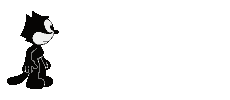 10/27/2013
oedojo soedirham (oedojo@yahoo.com)
34